План действий по ТБ Европейского региона ВОЗ на 2023-2030 годы: Лечение ТБ и ЛУ-ТБ всех возрастов
Европейское региональное бюро ВОЗ
1
Региональное бремя ТБ и ЛУ-ТБ
Региональный прогресс к 2022 г.: заболеваемость и показатели регистрации случаев ТБ
Туркменистан
Казахстан
Значительное снижение числа впервые выявленных  и зарегистрированных случаев ТБ
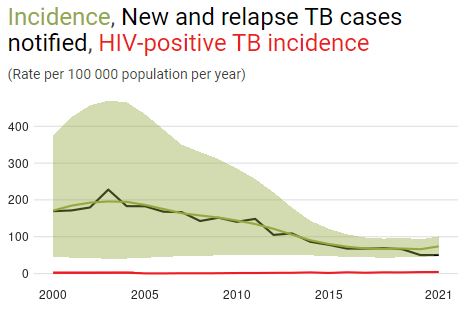 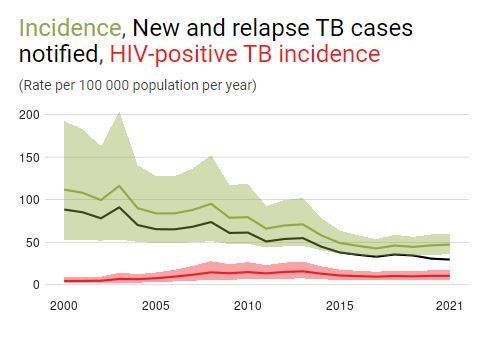 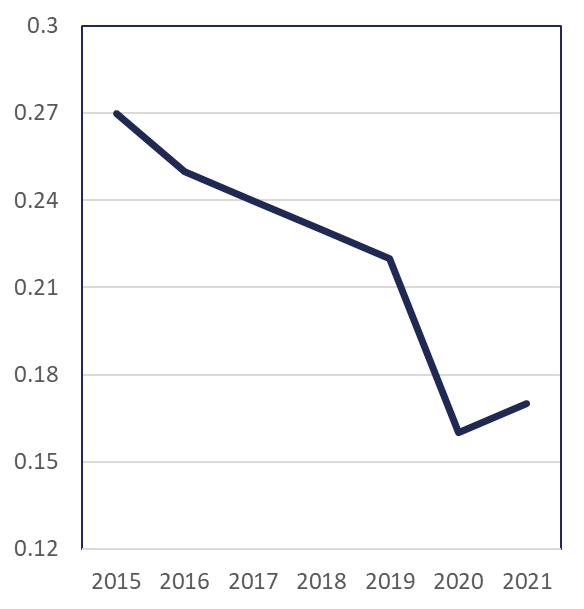 Частичное восстановление,
2020-2021
215.9 тыс. в 2020 г.
Таджикистан
Узбекистан
24% снижение, 
2019-2020
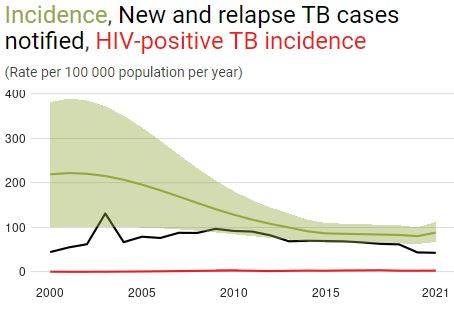 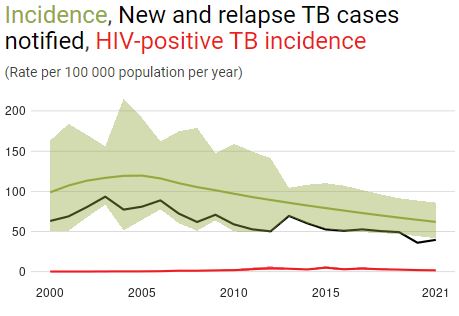 166.1 тыс. в 2021 г.
163.7 тыс. в 2020 г.
Европейский регион
3
Региональный прогресс к 2022 г.: смерти от ТБ
Туркменистан
Казахстан
Возвращение к уровню 2017 г, 
ТБ уступает только COVID-19 
как причина смерти, обусловленная возбудителем инфекции
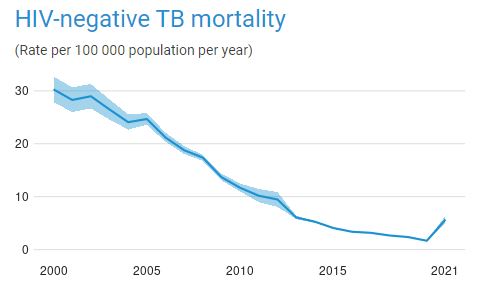 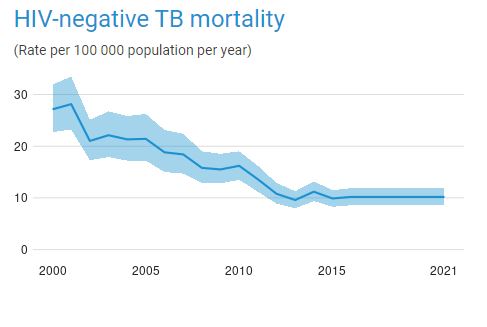 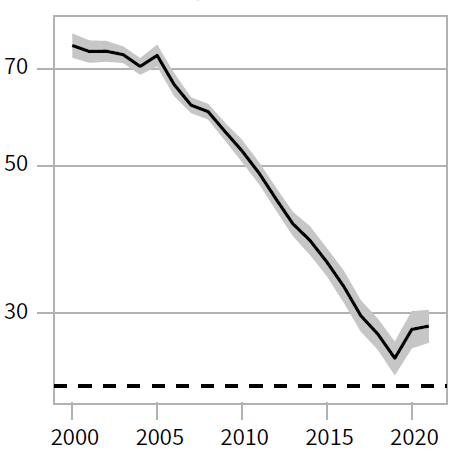 Таджикистан
Узбекистан
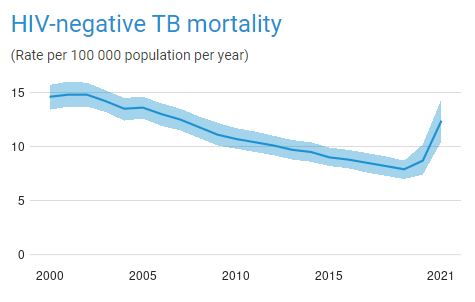 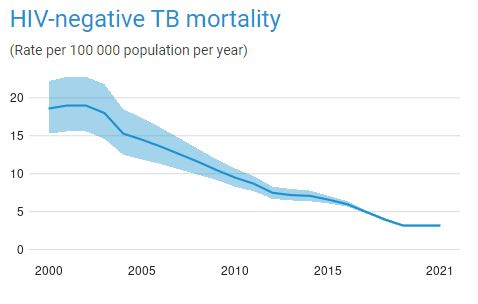 4
Бремя ЛУ-ТБ в Центральной Азии
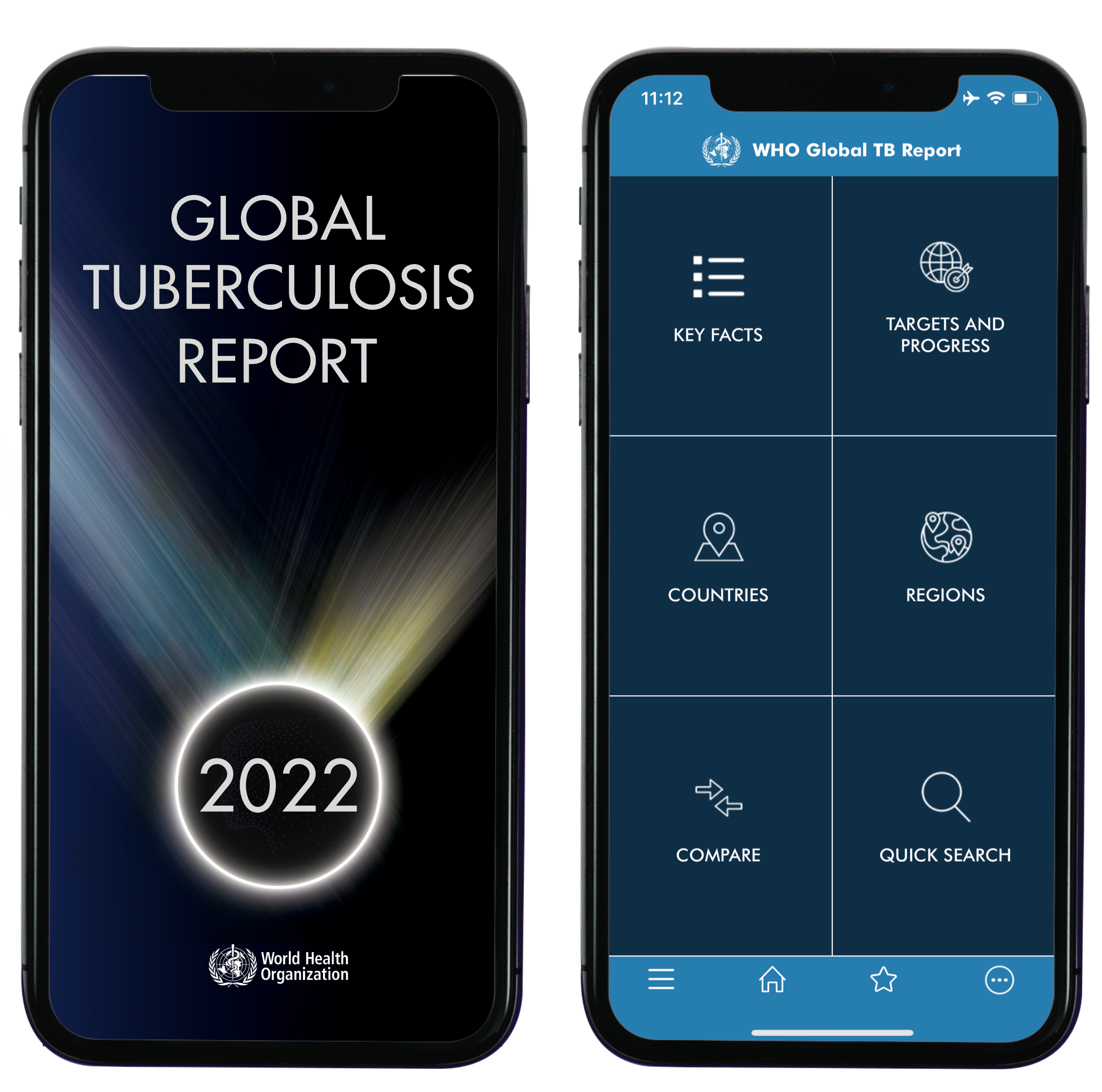 В среднем 31% впервые выявленных и 46% ранее леченных больных ТБ в Центральной Азии имеют МЛУ/РУ-ТБ.
На Центральную Азию приходится 22% регионального бремени ЛУ-ТБ.
В Европейском регионе 33% больных с МЛУ/РУ-ТБ имеют пре-ШЛУ-ТБ.
5
Успешное лечение МЛУ/РУ-ТБ
17-May-24
FOOTER GOES HERE
6
Новые региональные цели и обязательства
План действий по борьбе с туберкулезом для Европейского региона ВОЗ на 2023-2030 гг.
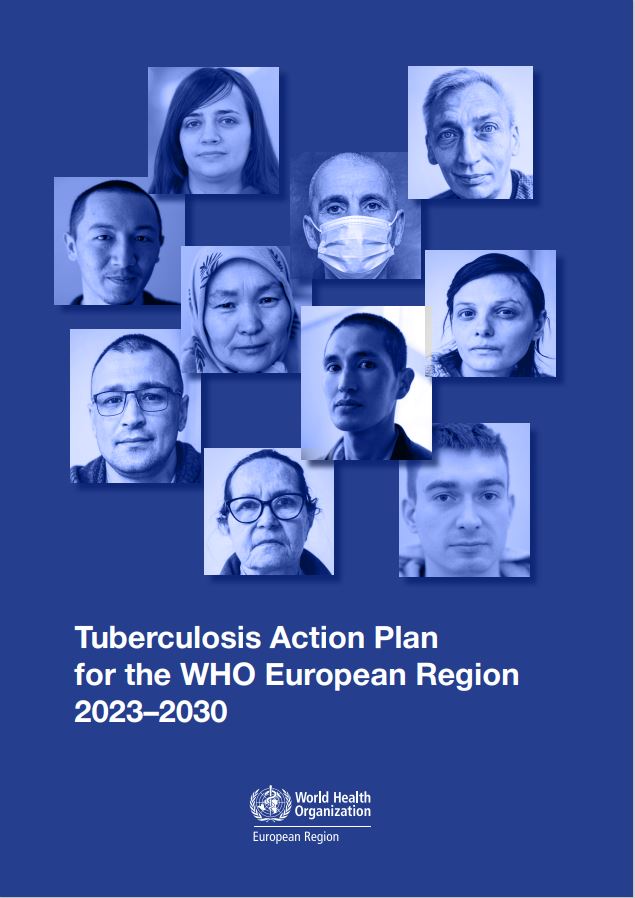 [Speaker Notes: реагирования на туберкулез в Регионе.]
План действий по борьбе с туберкулезом для Европейского региона ВОЗ на 2023-2030 гг.
ЧТО
КАК
Возобновление обязательств

Завершение незаконченной повестки дня
Разработать амбициозную политику и выделить ресурсы на борьбу с ТБ
Расширить предоставление услуг на уровне ПМСП и масштабы альтернативных моделей оказания помощи, ориентированных на нужды человека
Уделять приоритетное внимание ключевым и уязвимым группам населения и обеспечивать равный доступ к услугам
Обеспечить значимое вовлечение гражданского общества и затронутых сообществ в борьбу с ТБ
Обеспечить всеобщий доступ к профилактическому лечению ТБ, быстрой молекулярной диагностике, безынъекционному лечению ТБ и ЛУ-ТБ
Ускорить внедрение и использование новых технологий и исследований
Внедрить инновации, использованные в ходе борьбы с COVID-19
Планировать действия на случай непредвиденных обстоятельств и обеспечивать способность противостоять будущим кризисам
Согласование с ЕПР,  стратегиями по ВОУЗ и ПМСП
Обеспечить ориентированность на нужды людей и никого не оставить без внимания
Стратегические и практические изменения в целях ликвидации ТБ в Регионе к 2030 г.
Активизация научных исследований, инноваций
Использование технологических достижений и быстрое внедрение
Контекст пандемии COVID-19 и 
войны в Украине
Восстановление потерь, корректировка подхода, обеспечение преемственности и полного восстановления для возвращения на прежний уровень
9
17/05/2024
[Speaker Notes: Стратегические и оперативные изменения в борьбе с туберкулезом в Регионе к 2030 году

Новый региональный план действий по борьбе с туберкулезом определяет приоритеты для государств-членов, ВОЗ и партнеров в Регионе и отражает необходимость срочного возвращения на правильный путь. Существует несколько стратегических и операционных сдвигов, которые объясняют, ЧТО необходимо делать коллективно и КАК достичь целей к 2030 году.
Непосредственным приоритетом региональной борьбы с туберкулезом является возмещение потерь, вызванных пандемией COVID-19 и чрезвычайными ситуациями, включая последствия войны в Украине и эскалации гуманитарного кризиса в Европе, путем принятия эффективных мер в основных технических областях, которые служить катализаторами достижения поставленных целей, укрепления партнерства и призыва к увеличению инвестиций в исследования и инновации в области туберкулеза.
Для продвижения программ всеобщего охвата услугами здравоохранения (ВОУЗ) и первичной медико-санитарной помощи (ПМСП) план действий по борьбе с туберкулезом фокусируется на основных пакетах противотуберкулезных услуг на уровне ПМСП, а также на определении приоритетности ключевых групп населения, не оставляя никого позади, в прямом соответствии с Европейской программой работы, 2020–2025 (EPW), ставя людей в центр всех усилий и не оставляя никого без внимания качественного ухода. План действий по борьбе с туберкулезом основан на флагманских инициативах EPW, в частности, на Панъевропейской коалиции психического здоровья, «Расширении прав и возможностей посредством цифрового здравоохранения» и «Более здоровое поведение: включение поведенческих и культурных знаний» - при оказании противотуберкулезных услуг.]
План действий по борьбе с туберкулезом для Европейского региона ВОЗ на 2023-2030 гг.
Региональные промежуточные ориентиры (должны быть достигнуты к 2025 г.)
[по сравнению с уровнем 2015 г.]
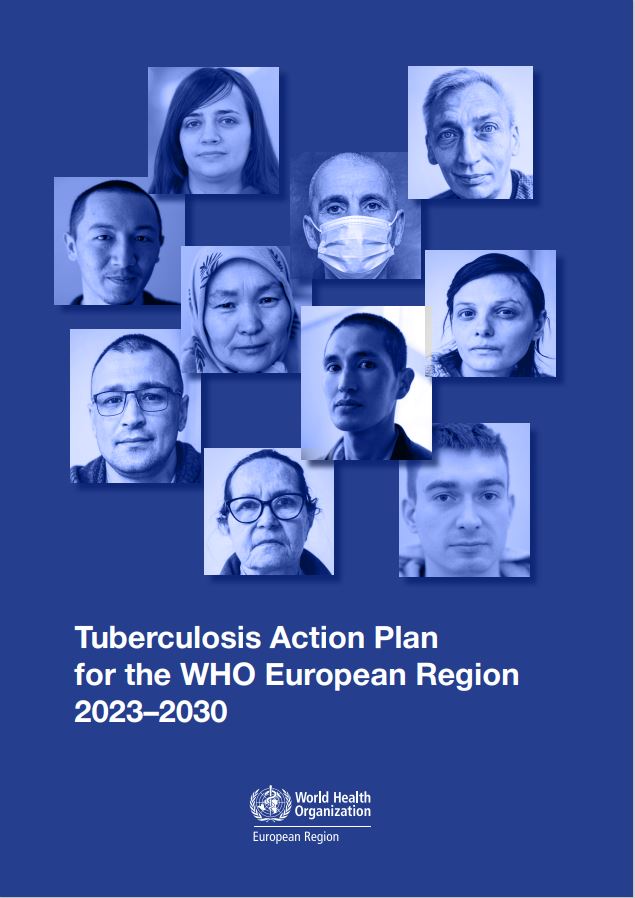 75% снижение смертности от ТБ
50% снижение показателя заболеваемости ТБ
80% показатель успешного лечения РУ/МЛУ-ТБ
Региональные целевые показатели на период до 2030 г. 
[по сравнению с уровнем 2015 г.]
90% снижение смертности от ТБ
80% снижение показателя заболеваемости ТБ*
85% показатель успешного лечения РУ/МЛУ-ТБ
10
Инициатива «Центральная Азия, свободная от ТБ»
Цель: ликвидировать ТБ и ЛУ-ТБ в Центральной Азии к 2030 г.
В соответствии с Планом действий по борьбе с туберкулезом для Европейского региона ВОЗ на 2023-2030 гг.
Поставленные задачи: 
все люди, больные ТБ и/или подверженные риску заболевания ТБ, имеют доступ к качественным и недорогим услугам по профилактике, диагностике, лечению и уходу, ориентированным на нужды человека;
достижение к 2025 г. промежуточных показателей, предусмотренных  Региональным планом действий по борьбе с туберкулезом, в частности 80% показателя успешности лечения МЛУ/РУ-ТБ
17-May-24
11
FOOTER GOES HERE
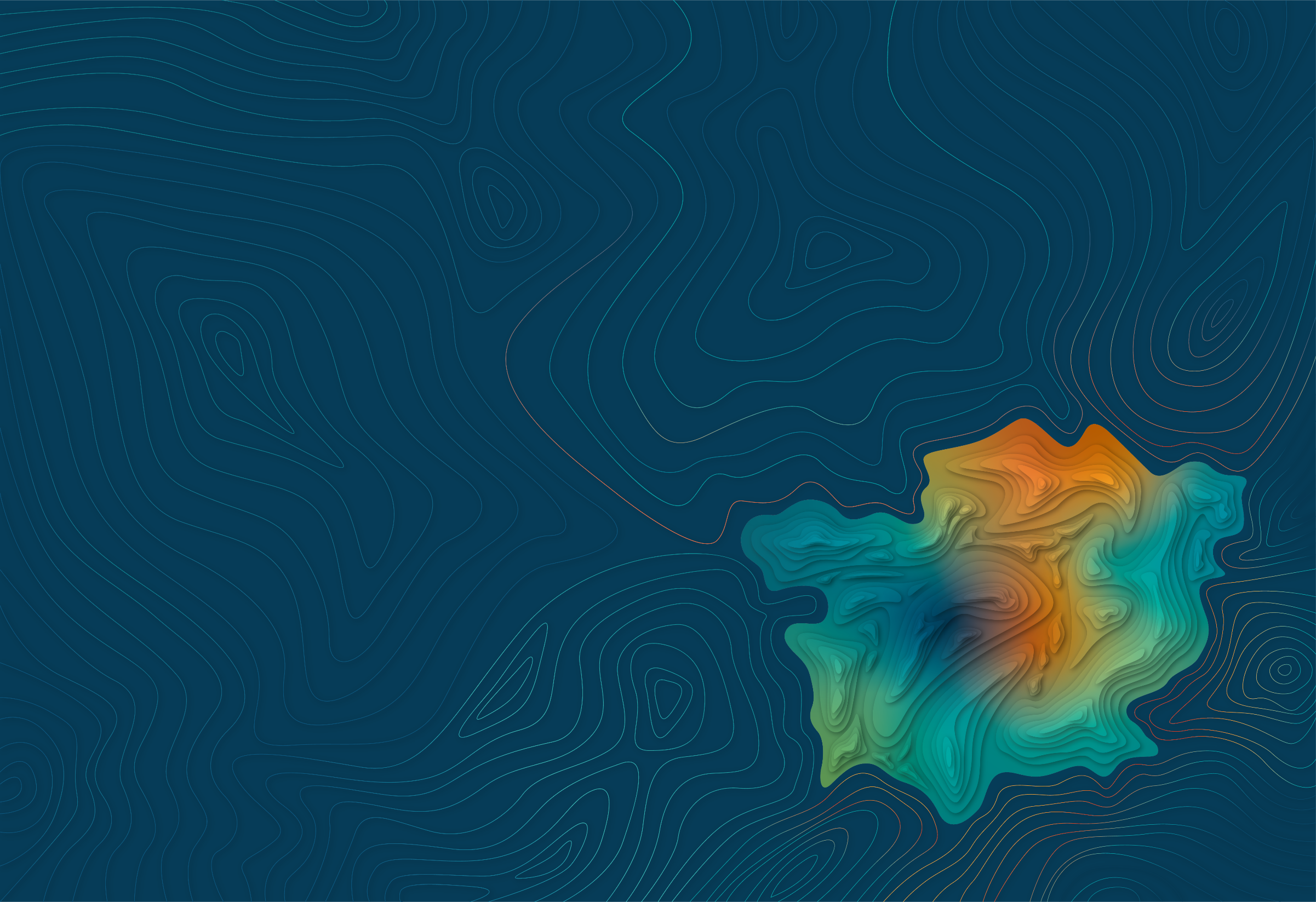 Инициатива 5.1 Снижение бремени туберкулеза, ВИЧ/СПИДа, вирусных гепатитов и инфекций, передаваемых половым путем
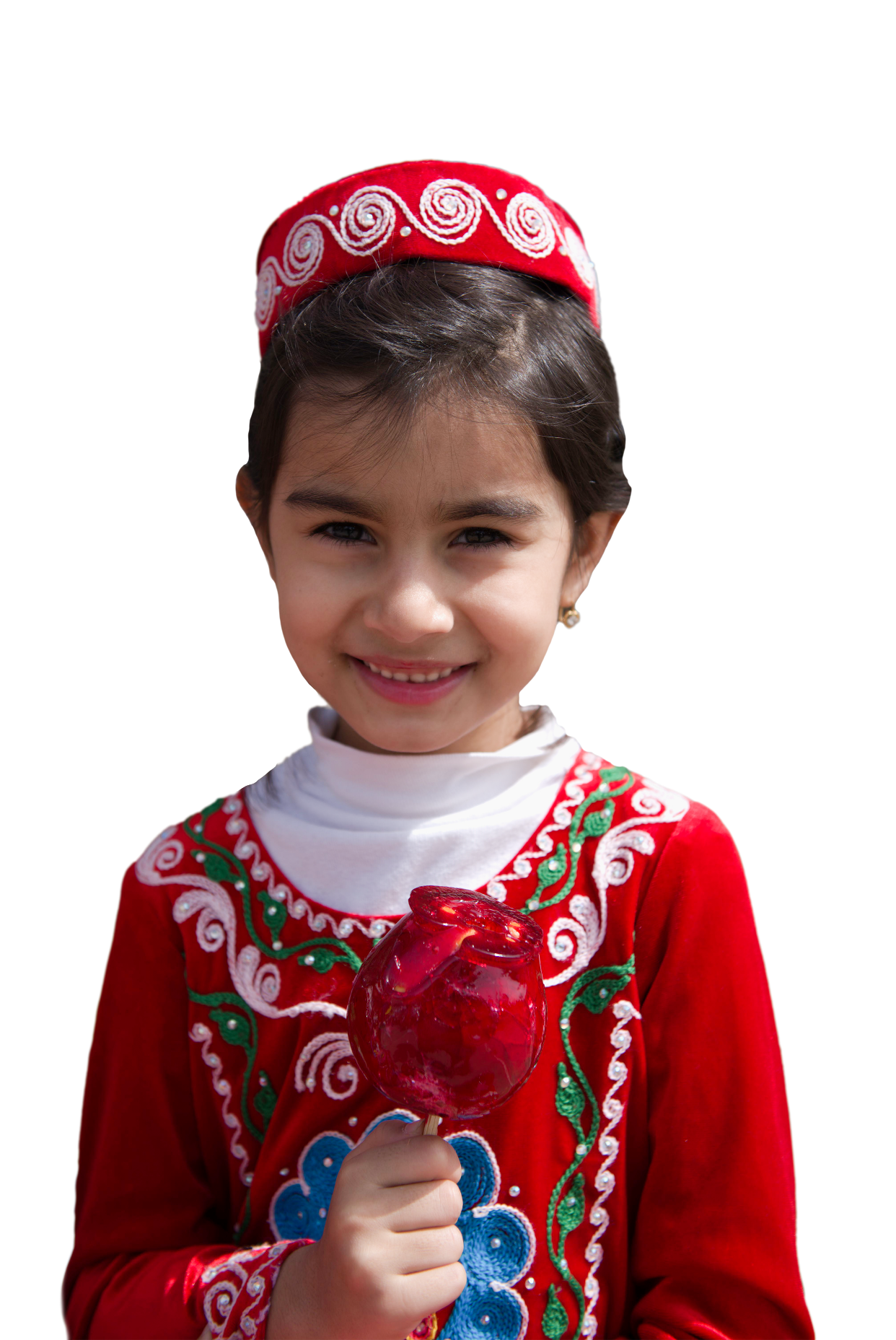 Thank you!
13